Compiler Principle
Prof. Dongming LU
Mar. 11th, 2024
Content
INTRODUCTION

LEXICAL ANALYSIS
PARSING
ABSTRACT SYNTAX
SEMANTIC ANALYSIS

ACTIVATION RECORD
TRANSLATING INTO INTERMEDIATE CODE

OTHERS
3 Parsing
3.2 Predictive Parsing
Recursive-Descent Parser
Each grammar production turns into one clause of a recursive function.
Predictive parsing
Top-down parsing
Simple, efficient
Can be coded by hand in C quickly
An Example I
1.  SIF E THEN S ELSE S
2.         | BEGIN S L
3.         | PRINT E
4.  L  END
5.        | ; S L
6.  E  NUM = NUM
enum token  { IF , THEN , ELSE , BEGIN , END  , PRINT , SEMI , NUM, EQ}
extern enum token  getToken(void);

enum token tok;
void advance( ) { tok = getToken( );}
void eat(enum token t) { if (tok == t ) advance( ); else error(); }
An Example I
1.  SIF E THEN S ELSE S
2.         | BEGIN S L
3.         | PRINT E
4.  L  END
5.        | ; S L
6.  E  NUM = NUM
void S(  ) {switch(tok) { 
         case IF: eat(IF); E(); eat(THEN); S(); eat(ELSE); S(); break; 
         case BEGIN: eat(BEGIN); S( ); L( ); break; 
         case PRINT: eat(PRINT); E( ); break; 
         default: error();
 }}
An Example I
1.  SIF E THEN S ELSE S
2.         | BEGIN S L
3.         | PRINT E
4.  L  END
5.        | ; S L
6.  E  NUM = NUM
void L(  ) {switch(tok) { 
         case END: eat(END); break; 
         case SEMI: eat(SEMI); S( ); L(); break; 
         default: error(); 
}} 

void E( ) { eat(NUM); eat(EQ); eat(NUM); }
An Example II
S → E $
E → E + T 
        | E − T 
        | T
F → id
      | num
      |(E)
T → T * F 
       | T / F 
       | F
void S() { E(); eat(EOF); } 
void E() {switch (tok) { 
    case ?: E(); eat(PLUS); T(); break; 
    case ?: E(); eat(MINUS); T(); break; 
    case ?: T(); break; default: error(); }}
?conflict
void T() {switch (tok) { 
   case ?: T(); eat(TIMES); F(); break; 
   case ?: T(); eat(DIV); F(); break; 
   case ?: F(); break; default: error(); }}
?predictive
Problem
Predictive parsing only works for grammars where the first terminal symbol  of each subexpression  provides enough information to choose which production to use
How to derive conflict-free recursive-descent parsers using a simple algorithm
Nullable Sets
Non-terminal X is Nullable only if the following constraints are satisfied 

base case:
if (X :=   )  then X is Nullable

inductive case:
if (X := ABC...) and A, B, C, ... are all Nullable then X is Nullable
Computing Nullable Sets
Compute X is Nullable by iteration: 

Initialization:
Nullable := { }
if (X :=  )  then Nullable := Nullable U {X}

While Nullable different from last iteration do:
for all X, 
if (X := ABC...) and A, B, C, ... are all Nullable then Nullable := Nullable U {X}
First Sets
First(X) is specified like this:

base case:
if T is a terminal symbol then First (T) = {T}

inductive case:
if X is a non-terminal and (X:= ABC...) then
First (X) = First (ABC...)
   where First(ABC...) = F1 U F2 U F3 U ... and
F1 = First (A)
F2 = First (B), if A is Nullable; emptyset otherwise
F3 = First (C), if A is Nullable & B is Nullable; emp...
...
Computing Follow Sets
Follow(X) is computed iteratively

base case:
Initially, assume nothing in particular follows X
(when computing, Follow (X) is initially { })

inductive case:
if (Y := s1 X s2) for any strings s1, s2 then
Follow (X) = Follow(X) U First (s2)
if (Y := s1 X s2) for any strings s1, s2 then
Follow (X) = Follow(x) U Follow(Y),  if s2 is Nullable
Building a Predictive Parser
Y  c
Y 
X  a
X  Y
Z  X Y Z
Z  d
Building a Predictive Parser
Y  c
Y 
X  a
X  Y
Z  X Y Z
Z  d
Building a Predictive Parser
Y  c
Y 
X  a
X  Y
Z  X Y Z
Z  d
Building a Predictive Parser
Y  c
Y 
X  a
X  Y
Z  X Y Z
Z  d
Building a Predictive Parser
Y  c
Y 
X  a
X  Y
Z  X Y Z
Z  d
Building parsing table
Grammar:
Z  X Y Z
Z  d
Y  c
Y 
X  a
X  Y
Build parsing table where row X, col T
tells parser which clause to execute in
function X with next-token T:
if T  First(s) then
      enter (X  s) in row X, col T
 if s is Nullable and T  Follow(X)
      enter (X  s) in row X, col T
Building parsing table
Grammar:
Z  X Y Z
Z  d
Y  c
Y 
X  a
X  Y
Build parsing table where row X, col T
tells parser which clause to execute in
function X with next-token T:
if T  First(s) then
      enter (X  s) in row X, col T
 if s is Nullable and T  Follow(X)
      enter (X  s) in row X, col T
Building parsing table
Grammar:
Z  X Y Z
Z  d
Y  c
Y 
X  a
X  Y
Build parsing table where row X, col T
tells parser which clause to execute in
function X with next-token T:
if T  First(s) then
      enter (X  s) in row X, col T
 if s is Nullable and T  Follow(X)
      enter (X  s) in row X, col T
Building parsing table
Grammar:
Z  X Y Z
Z  d
Y  c
Y 
X  a
X  Y
Build parsing table where row X, col T
tells parser which clause to execute in
function X with next-token T:
if T  First(s) then
      enter (X  s) in row X, col T
 if s is Nullable and T  Follow(X)
      enter (X  s) in row X, col T
Building parsing table
Grammar:
Z  X Y Z
Z  d
Y  c
Y 
X  a
X  Y
Build parsing table where row X, col T
tells parser which clause to execute in
function X with next-token T:
if T  First(s) then
      enter (X  s) in row X, col T
 if s is Nullable and T  Follow(X)
      enter (X  s) in row X, col T
Building parsing table
Grammar:
Z  X Y Z
Z  d
Y  c
Y 
X  a
X  Y
Build parsing table where row X, col T
tells parser which clause to execute in
function X with next-token T:
if T  First(s) then
      enter (X  s) in row X, col T
 if s is Nullable and T  Follow(X)
      enter (X  s) in row X, col T
Building parsing table
Grammar:
Z  X Y Z
Z  d
Y  c
Y 
X  a
X  Y
Is it possible to put 2 grammar rules in the same box?
Predictive Parsing: LL(1)
If a predictive parsing table constructed this way contains no duplicate entries, the grammar is called LL(1)
if not, of the grammar is not LL(1)
LL(1): Left-to-right parse, Left-most derivation, 1 symbol lookahead
In LL(k) parsing table, columns include every k-length sequence of terminals:
PREDICTIVE PARSING:LL(1)
S→(S) S∣ε
Eliminate left-recursion
Rewrite the grammar so it parses the same language but the rules are different:
S  A 
A  ID := E
      | PRINT ( L )

E  ID
      | NUM
S  A 
A  ID := E
      | PRINT ( L )

E  ID
      | NUM
L  L, E
       | E
L  E M

M  , E M
       |  ε
Eliminate left-recursion
E → T E ´
E ´ → +T E ´|ε
E → E + T 
E → T
A → βA´  (To generate β first)   )
 A ´  →  A ´ | ε
A → A  | β
(To generate the repetitions of ,  using right recursion. )
Eliminate left-recursion
An Example
S → E $
E → E + T 
E → E − T 
E → T
F → id
F → num
F → (E)
T → T * F 
T → T / F 
T → F
Eliminate left-recursion
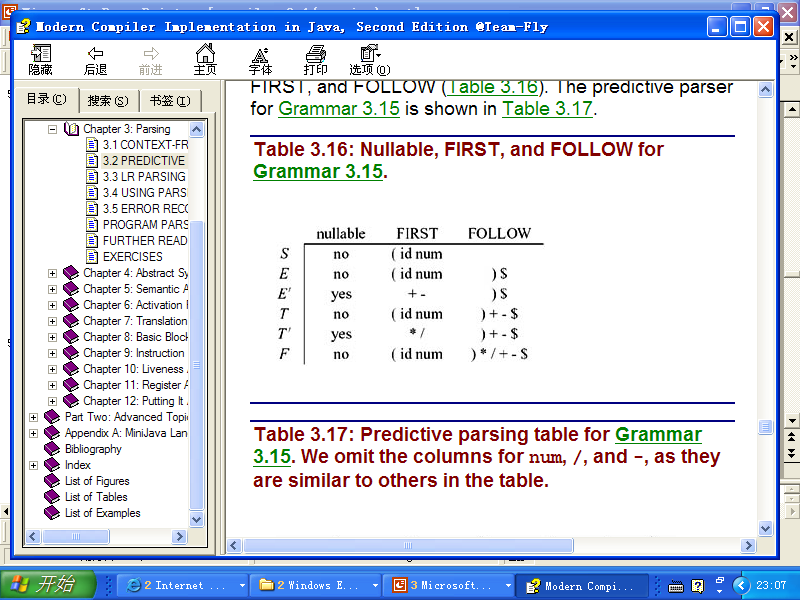 S → E $
E → T E′ 
E′ → + T E′ 
E′ → − T E′ 
E′ →
T → F T′ 
T′ → * F T′ 
T′ → / F T′ 
T′ →
F → id
F → num
F →(E)
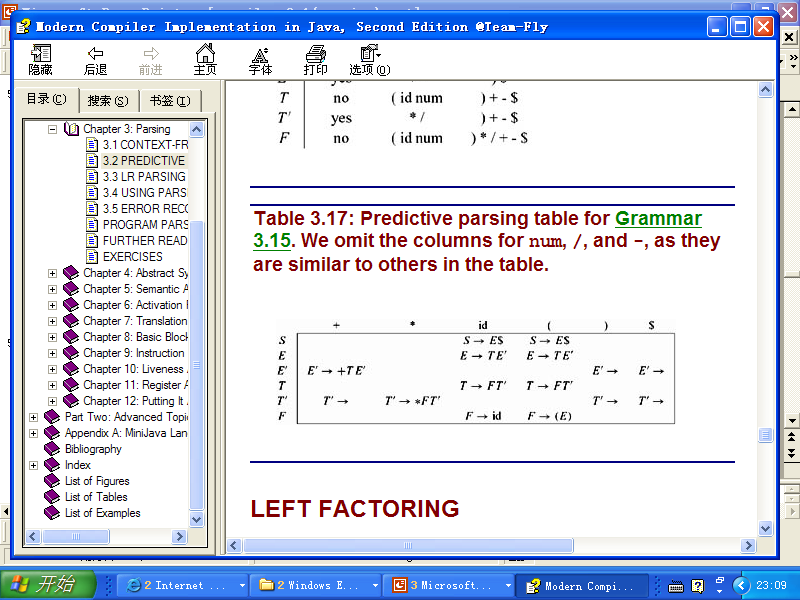 Left Factoring
S → IF E THEN S ELSE S
S → IF E THEN S
S → IF E THEN   S  X
X → ELSE S  | ε
ERROR RECOVERY
How should error be handled? 
  Raise an exception and quit parsing
  Print an error message and recover from the error
This can proceed by deleting, replacing, or inserting tokens.
void T( ) { switch (tok) { 
          case ID: 
          case NUM: 
          case LPAREN: F( ); Tprime(  ); break; 
          default: error! 
       }}
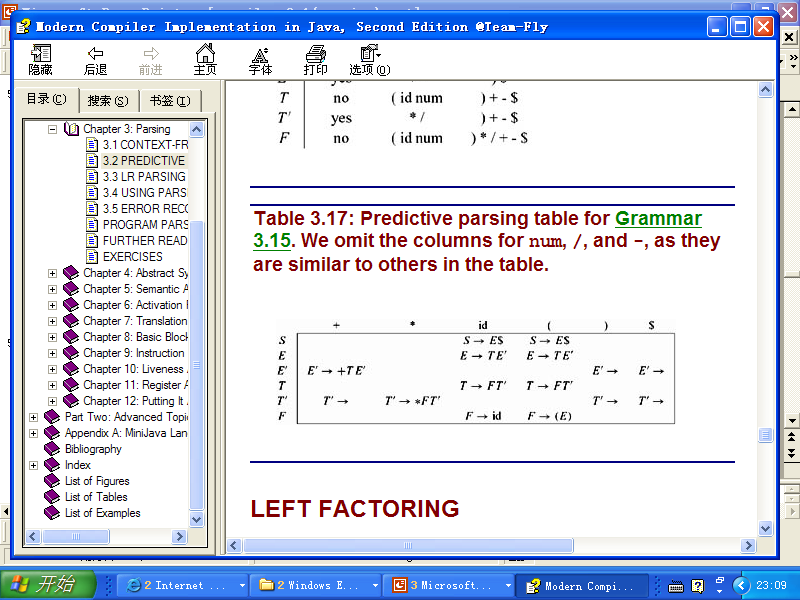 ERROR RECOVERY
void T( ) { switch (tok) { 
          case ID: 
          case NUM: 
          case LPAREN: F( ); Tprime(  ); break; 
          default: print("expected id, num, or left-paren"); 
       }}
Error recovery by deletion is safer, because the loop must eventually terminate when end-of-file is reached.
Simple recovery by deletion works by skipping tokens until a token in the FOLLOW set is reached.
ERROR RECOVERY
int Tprime_follow [ ] = {PLUS, RPAREN, EOF}; 
void Tprime( )  { switch (tok) { 
      case PLUS: break; 
      case TIMES: eat(TIMES); F(); Tprime(); break; 
      case RPAREN: break; 
      case EOF: break; 
      default:  print("expected +, *, right-paren, or end-of-file");     
                     skipto(Tprime_follow);
    }}
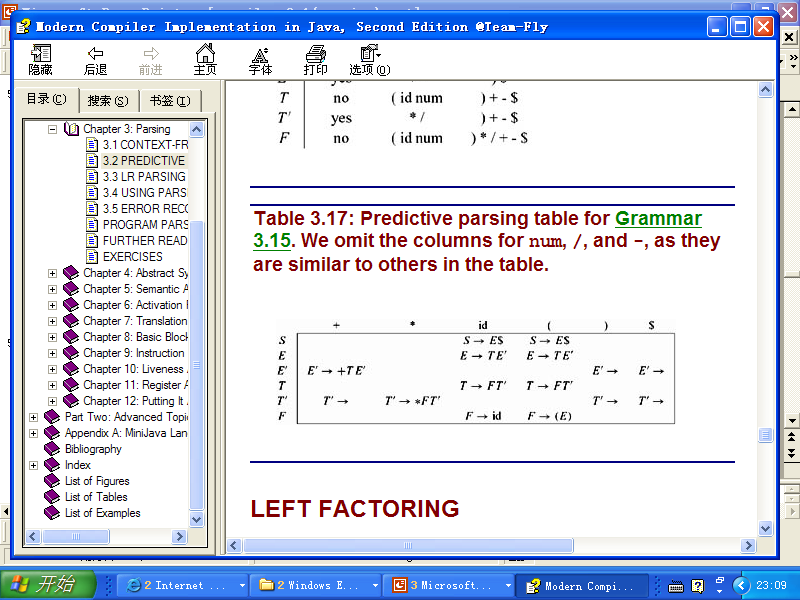 The end of Chapter 3(2)